Option C
Advanced Ecology
Species and communities
C.1
Limiting Factors
A limiting factor is the factor that is most scarce in relation to an organisms needs
Plant examples: soil salinity, water availability, pH, light intensity 
Animal examples: Breeding sites, water availability, food supply and territory 
The distribution of species is affected by limiting factors
Limiting Factors
Transects
Correlates distribution of plant and animal species with an abiotic variable
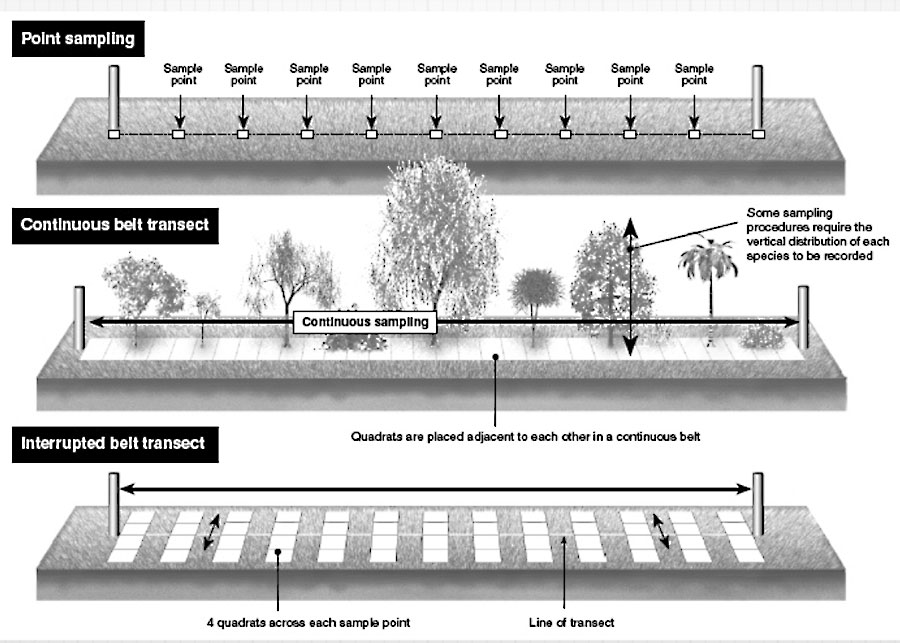 Niche
The role a species plays 
Spatial habitat and interactions with other species
Examples?
Different from habitat alone
Niche
Fundamental vs realized
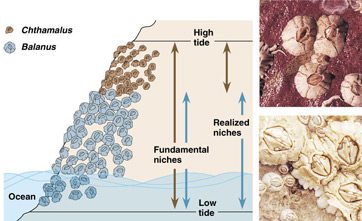 Competitive Exclusion
Two species cannot survive indefinitely in the same habitat if their niches are identical
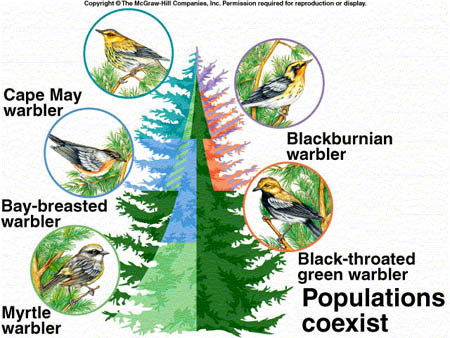 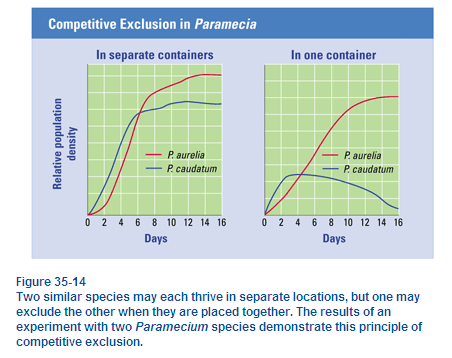 Interspecific Interactions
Competition
Herbivory
Predation
Parasitism
Mutualism
Commensalism
Keystone Species
A Keystone species has a disproportionate effect on the structure of an ecological community.
Many consequences result from the removal of a keystone species
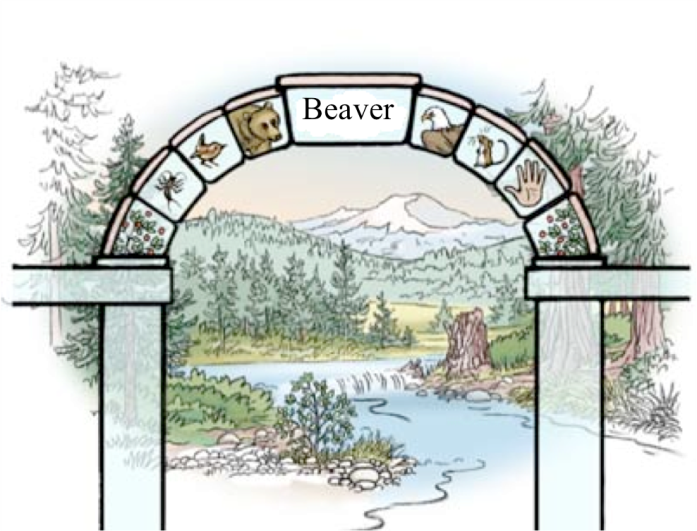 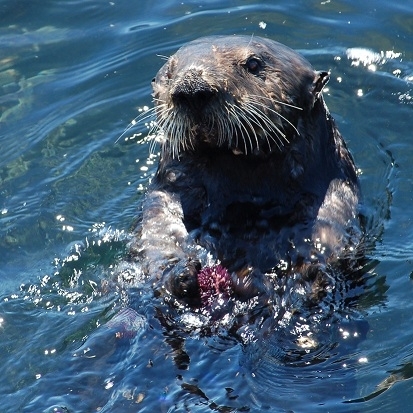 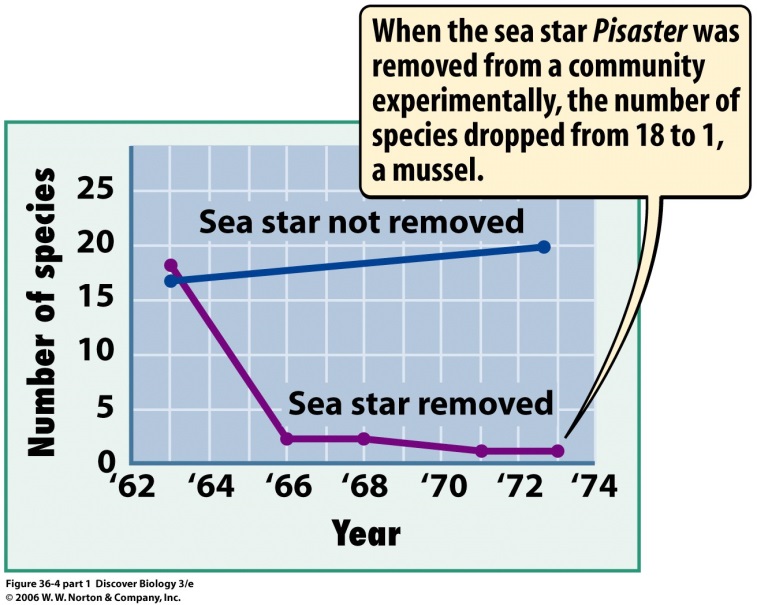 Keystone Species
Sea Star
Competition for new resources and space
Predator that keeps pray species in check
A barnacle species became dominant that wiped out the algae population
Species emigrated due to lack of food
Reduction in biodiversity